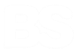 Material de acompanhamento do Guia para as reuniões do mês
Carma
Suplemento do Jornal Brasil Seikyo
DEZ 24
A transformação do nosso carma começa com a transformação da nossa decisão interior
Dr. Daisaku Ikeda
MATÉRIA DO MÊS
De modo simplificado, carma é o resultado de nossas ações, palavras ou pensamentos que se manifesta em nossa vida no momento oportuno (ou seja, quando as condições necessárias surgem). O carma pode ser positivo ou negativo, dependendo da natureza das ações que o originaram. 
Sendo assim, será que tudo o que temos a fazer com relação a isso é simplesmente esperar e lidar com as consequências de nossas ações do passado? Em outras palavras, é possível mudar o carma?
Para saber mais sobre o conceito de carma, percorra os conteúdos das próximas páginas
Transformar
imediatamente
Para começar, destacamos algumas palavras de Ikeda sensei sobre o tema que respondem de forma sucinta a esse questionamento: 

Em geral, as expressões “carma” ou “destino” são associadas a fatalismo e pessimismo que beiram à resignação. Entretanto, o magnífico Budismo Nichiren é a filosofia da esperança que nos assegura que podemos transformar qualquer carma ou destino imediatamente, assim como somos.
A esperança nos permite enxergar além das circunstâncias atuais e encontrar caminhos para construir algo melhor. O budismo é uma filosofia repleta de esperança porque nos permite fazer exatamente isso. Quando o assunto é carma, não é diferente: com base no budismo, conseguimos enxergar além daquilo que parece um beco sem saída e transformar a realidade, criando um novo rumo para nossa vida.
E de que 
forma podemos 
transformar 
o carma?
Explicando...
Dois princípios nos ajudam a encontrar a resposta prática para essa questão: um se chama “amenização do efeito cármico” e o outro, “transformar carma em missão”.
Amenização do efeito cármico
Amenizar o efeito cármico significa tornar o carma mais leve por meio de nossas ações para proteger o Sutra do Lótus.
Ao nos relacionarmos com nossos companheiros de fé — nossos “bons amigos” —, desafiarmos e vencermos nossas limitações para conseguir participar de uma atividade, preparar ou apresentar algum item numa reunião, encarar aquele frio na barriga de fazer uma visita a um membro que está passando por dificuldades ou conversar com alguém sobre o budismo, sem perceber, vamos, aos poucos, nos fortalecendo. Passamos a enxergar a vida de um ponto de vista mais amplo, e as questões que antes nos amedrontavam já não têm mais o efeito que tinham sobre nós. Sem perceber, vamos transformando nosso carma.
Transformar carma em missão
O outro princípio para a transformação do carma, “transformar carma em missão”, também é chamado “carma adotado pelo desejo próprio”. Sobre ele, o presidente Ikeda diz:
Tal princípio retrata a ação dos bodisatvas da terra, que escolheram nascer numa época corrupta e maléfica, fazendo seu advento na turbulenta era dos Últimos Dias da Lei por livre e espontânea vontade. Em vez de simplesmente considerar seus sofrimentos algo consequente do carma negativo, eles os acatam como problemas que acolheram voluntariamente para cumprir sua missão, como desafios que juraram ultrapassar com a prática budista. O ensinamento sobre “carma adotado pelo desejo próprio” assinala uma importante transformação em nosso estado de espírito, na postura em relação à vida profundamente arraigada dentro de nós. Viver com a decisão de transformar destino em missão compreende a essência do princípio da “transformação do destino”.
Assim...
Agindo continuamente e com persistência para proteger o ensinamento da dignidade da vida e decidindo encarar nossas dificuldades diárias como nossa missão única de bodisatvas da terra, no local em que estamos agora e da forma como somos neste momento, deixamos de ser vítimas do destino e nos tornamos protagonistas da nossa vida.
Ou seja, transformamos o carma.
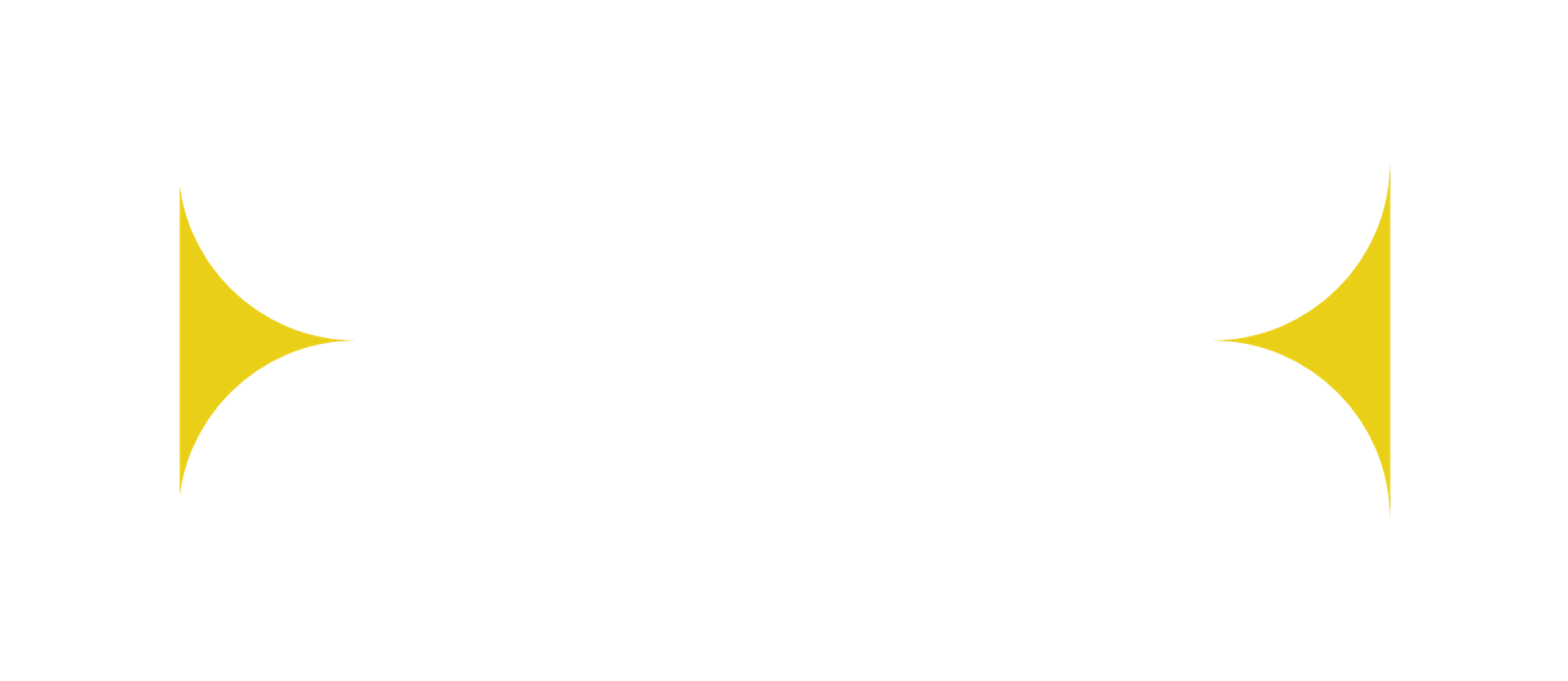 VAMOSAPROFUNDAR!
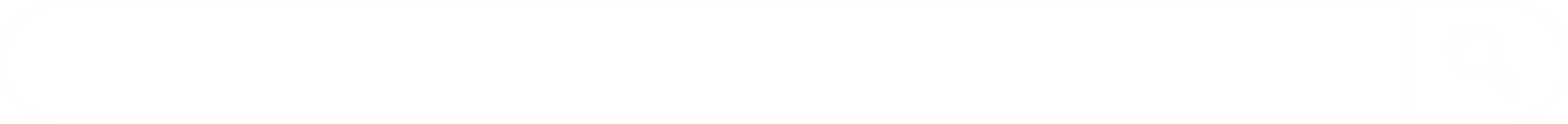 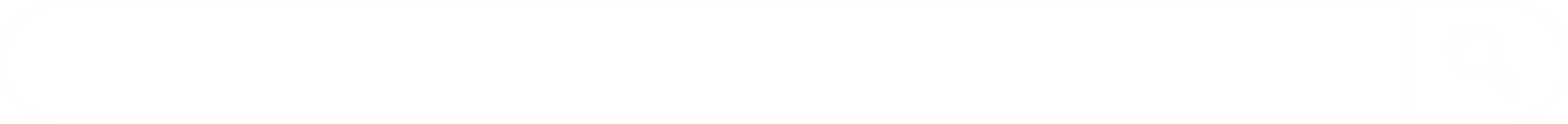 Gosho: Desejos Mundanos São Iluminação
INFORMAÇÕES SOBRE A CARTA
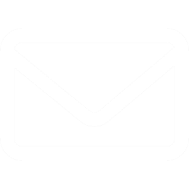 Trecho do escrito
“Agradeço profundamente por sua visita e constante preocupação em relação às inúmeras perseguições que tenho sofrido. Porém, como devoto do Sutra do Lótus, não lamento ter de enfrentar nenhuma delas. Embora eu deva repetir incontáveis vezes o ciclo de nascimento e morte, existência alguma poderá ser tão afortunada quanto esta. [Se não fosse por essas adversidades,] provavelmente eu teria permanecido nos três ou quatro maus caminhos. No entanto, nesta existência, para minha grande alegria, com certeza romperei o ciclo de sofrimentos de nascimento e morte e obterei o fruto do estado de buda.” 

(CEND, v. I, 334)
INFORMAÇÕES SOBRE A CARTA
Para quem foi enviada
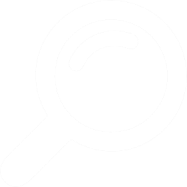 No quarto mês do nono ano de Bun’ei (1272), Shijo Kingo viajou de Kamakura até a Ilha de Sado para visitar Nichiren Daishonin. A viagem à Ilha de Sado era longa e difícil e implicava a travessia do Mar do Japão a barco. 

No quinto mês desse mesmo ano, Nichiren Daishonin enviou-lhe esta carta em agradecimento pela visita.
O presidente Ikeda explica:
“Em prol de todas as pessoas dos Últimos Dias, Daishonin revelou o daimoku do Nam-myoho-renge-kyo, a Lei da iluminação universal, e literalmente arriscou a vida para propagá-lo. Por ter lutado contra todas as funções malignas que afligiam e causavam sofrimento ao povo, ele enfrentou contínuas perseguições.
Entendendo
o escrito
Daishonin desafiou com todo o seu ser as tempestades de perseguições 
e se elevou para guiar a humanidade para a iluminação. Ele demonstrou que, 
ao propagar a Lei Mística, que invoca a sabedoria e o poder do Buda contidos na vida das pessoas, é possível não apenas transformar nosso carma individual, como também fundamentalmente a própria era dos Últimos Dias da Lei.
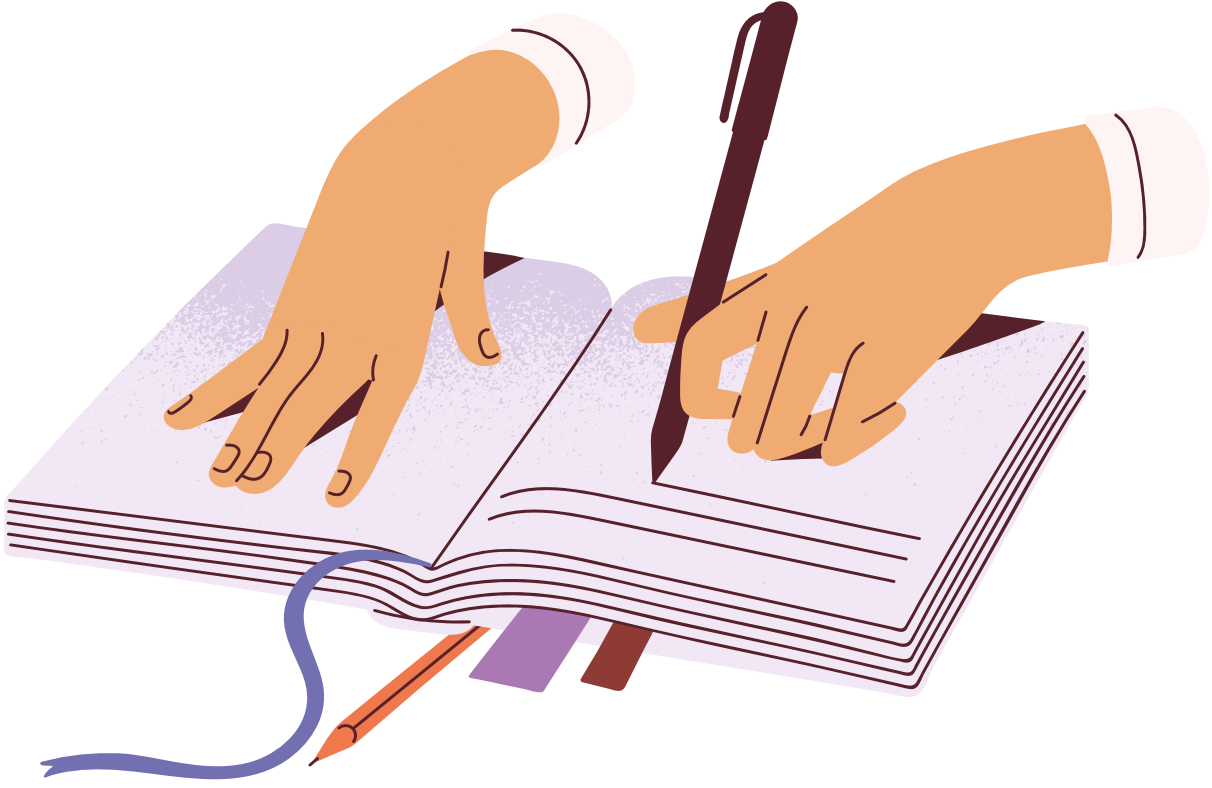 Em nossa vida, enquanto recitamos Nam-myoho-renge-kyo e nos dedicamos à Lei Mística, transformamos a ilusão em iluminação, bem como os ciclos de sofrimento de nascimento, envelhecimento, doença e morte num estado de completa liberdade, imbuídos das 'quatro nobres virtudes' — eternidade, felicidade, verdadeiro eu e pureza. Certamente não há um sistema de prática mais dinâmico nem uma filosofia que ofereçam tal esperança insuperável.”
Com o guia deste mês, pudemos aprofundar os seguintes pontos:
Ao contrário da crença geral, o carma não determina nossa vida — não é um destino imutável diante do qual só podemos nos resignar
Podemos transformar o carma mediante esforços para transformar nossas tendências negativas, enfrentar os desafios da vida com a decisão de nos fortalecermos com eles e inspirarmos outras pessoas com o nosso exemplo
A Soka Gakkai nos oferece o “campo de treinamento” perfeito para criarmos as condições necessárias para transformar o destino
Fonte deste material:
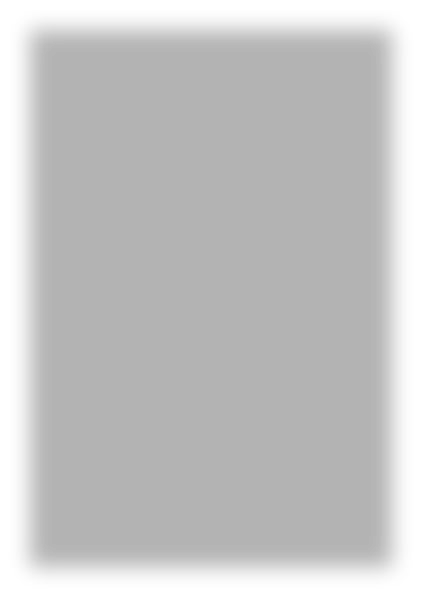 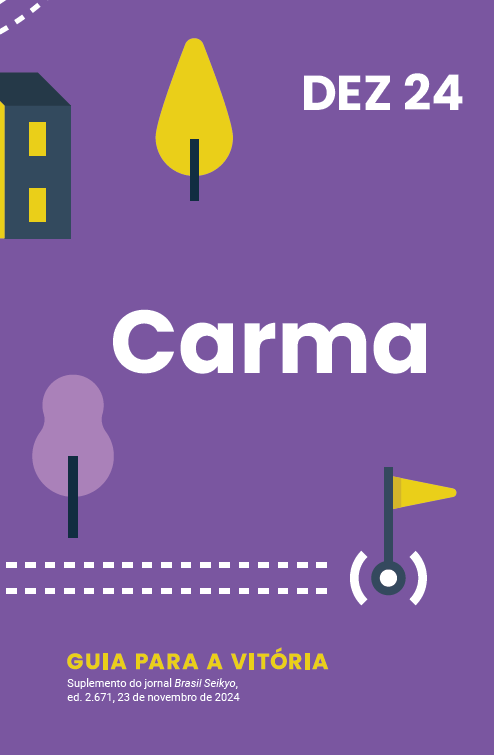 Guia para a VitóriaSuplemento do Jornal Brasil Seikyo
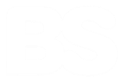 Material de acompanhamentodo Guia para as reuniões do mês